Figure 1. WM object-cueing task. A face and a scene were presented, and after a variable delay, a cue instructed ...
Cereb Cortex, Volume 17, Issue 9, September 2007, Pages 2072–2083, https://doi.org/10.1093/cercor/bhl116
The content of this slide may be subject to copyright: please see the slide notes for details.
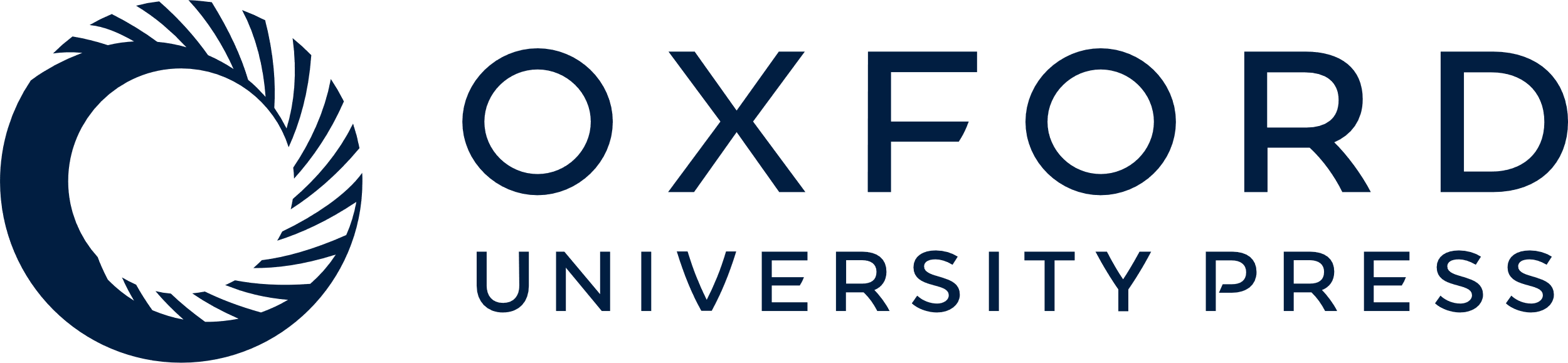 [Speaker Notes: Figure 1. WM object-cueing task. A face and a scene were presented, and after a variable delay, a cue instructed participants to orient their attention to the face or the scene in WM. After a second delay with fixed length a second cue instructed participants to orient attention to the other item (switch) or to maintain attention on the currently selected item (stay). After a final variable delay participants had to indicate with a forced-choice response whether the probe matched the cued item (fMRI experiment) or whether the probe matched one of the stimuli presented during the beginning of the trial (behavioral experiments). This double-cueing procedure enabled us to test whether an established stable internal representation of the stimulus was dynamically altered by the task relevance of the stimulus as indicated by the cues. The intervals varied pseudorandomly within the given limits. On average, one trial lasted for 23 s. See Methods for details. (ITI = intertrial interval).


Unless provided in the caption above, the following copyright applies to the content of this slide: © The Author 2006. Published by Oxford University Press. All rights reserved. For permissions, please e-mail: journals.permissions@oxfordjournals.org]